ONA TILI
11-sinf
Mavzu:
Ortiqcha qo‘shimchalar
16.1-mashq
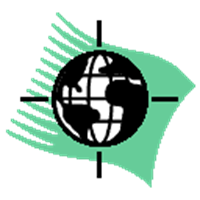 Sarlavha namunalari
16.2-mashq
16.2-mashq
16.3-mashq
Nazariy matn
Testlarni yeching va javobingizni izohlang
Testlarning yechimi
16.5-mashq
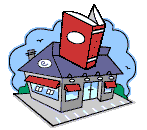 1. Kezar erdim bu savdodin mushavvash ki,
    Keldi ko‘ngluma bu sarzamin xush.
                                                      Navoiy
2. Qoshig‘a borg‘ali ko‘ngul o‘ziga kelmadi netay,
    Yuziga tushgali ko‘zum ko‘ziga ilmadi netay.
                                                             Bobur
3. Qayt, ko‘zlarimga qo‘y oyoq, ey dilfirib, ketma yiroq,
    Ey nozanin, ko‘kka bu chog‘ oh-u fig‘onim boradur.
                                                                  Sa’diy
4. Ey ko‘nglim olgan dilrabo, jonim fido bo‘lsin sanga,
    Obi hayoti Xizr ila umre baqo bo‘lsin sanga.
                                                                    Atoyi
5. Qoshing savdosi men devona boshig‘a tushguncha,
    Sirishkim seli tug‘yoni falak toqidin oshibdur.
                                                                     Uvaysiy
6. Yel turar, yig‘lar falak, bu guldurak ham barq dema,
    Dardi hijronimni o‘krab so‘zlar osmon har kima.
                                                                        E.Vohidov
Ma’lumki, mumtoz she’riyatda qo‘shimchalarning qo‘llanilishi hozirgidan farq qiladi. Ularni noto‘g‘ri qo‘llangan deya olmaymiz.
Qo‘shimchalar she’riy nutq talabi bilan ham noodatiy holatda qo‘llanilishi mumkin.
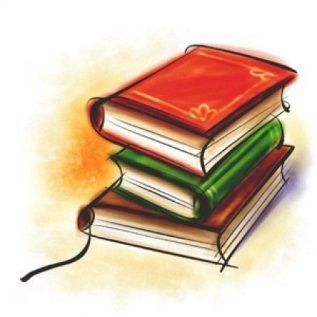 16.6-mashq
She’rlarni o‘qing. Badiiy asarlarda qo‘shimchalarni qo‘llash bilan sodir bo‘ladigan o‘zgarishlarga diqqat qilib, sababini izohlang.
1. Bu durlarkim ko‘zumni andin ochting,
    Mening ilgim bila olamg‘a sochting.
    Tamannosin ko‘nglumdin olma,
    Sochilg‘on birla tufrog‘ ichra solma.
Alisher Navoiy
2. Nahot mening yuragimni zanglatguvchi – sen,
    Ko‘klam oshiq gulzorimni sarg‘aytguvchi – sen.
H.Xudoyberdiyeva
3. Osmon ham bo‘lib g‘anim,
    Qaytib tushsa - ne g‘amim!
    Bir tosh tushsa tushibdi 
    Tog‘day boshimga manim.
                                                 Usmon Azim
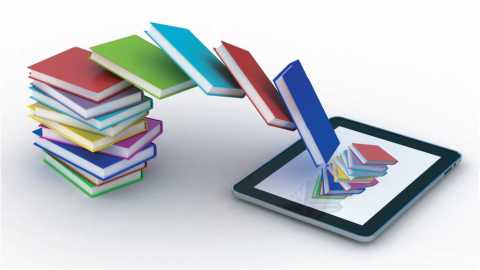 16.6-mashq yechimi
Ba’zan she’riyatda badiiy uslub talabi bilan qo‘shimchalar qisqarib yoki o‘z o‘rnini o‘zgartirib qo‘llanilishi mumkin. 
Masalan, qaratqich va tushum kelishiklari qo‘shimchalari badiiy uslubda, xususan, she’riyatda  -n shaklida qisqargan holda qo‘llanilishi va matnga ekspressivlik, poetik ohang baxsh etishi mumkin.
Yuqoridagi misollarda olamg‘a, ko‘nglumdin so‘zlaridagi qo‘shimchalar -ga, -dan qo‘shimchalarining eski tilimizdagi shakllaridir. 
Manim so‘zida -ning qaratqich kelishigi -im shaklida qo‘llangan. Olibmi ketding, solibmi ketding so‘zlarida qo‘shimchalar o‘zining odatdagi o‘rnida qo‘llanmagan. 
Aslida, olib ketdingmi, solib ketdingmi shaklida qo‘llanilishi kerak edi. Lekin bu yerda badiiy uslub talabi bilan ularning o‘rni o‘zgargan.
Mustahkamlash
Mustaqil bajarish uchun topshiriqlar
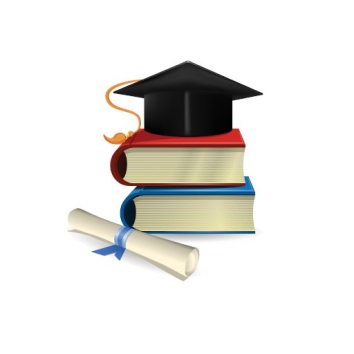 16.1-topshiriq. 
Berilgan matnni tahrir qiling.
16.2- topshiriq. 
Matn tahririda aniqlangan nojo‘ya so‘z va ortiqcha qo‘shimchalarni izohlashga tayyorlaning.